Salahaddin University 
College of Agriculture Engineering Science 
Field Crops and Medicinal Plants Department

Welcome to Chemistry Class

Prof. (A) Dr./Dheyaa Jirjees Yaqoob

First year students                      2022 – 2023
Autumn Semester
Analytical Chemistry’s lecture comprisesTheoretical sessionPractical session
Branches  of chemistry
-Analytical chemistry
-Organic chemistry
-Inorganic chemistry
-Biochemistry
-Physical chemistry
-Industrial chemistry
-Food chemistry
-Medicinal chemistry
-Nuclear chemistry,
-and more….
What is chemistry?
The Study of Chemistry
What is Chemistry?

Chemistry is the study of the properties and behavior of matter.

Matter – anything that occupies space and has mass.
Chapter 1
5
Classification of Matter:
The basic difference between these states is the distance between the “bodies.”
Gas – bodies are far apart and in rapid motion.
Liquid – bodies closer together, but still able to move past each other.
Solid – bodies are closer still and are now held in place in a definite arrangement.
Chapter 1
6
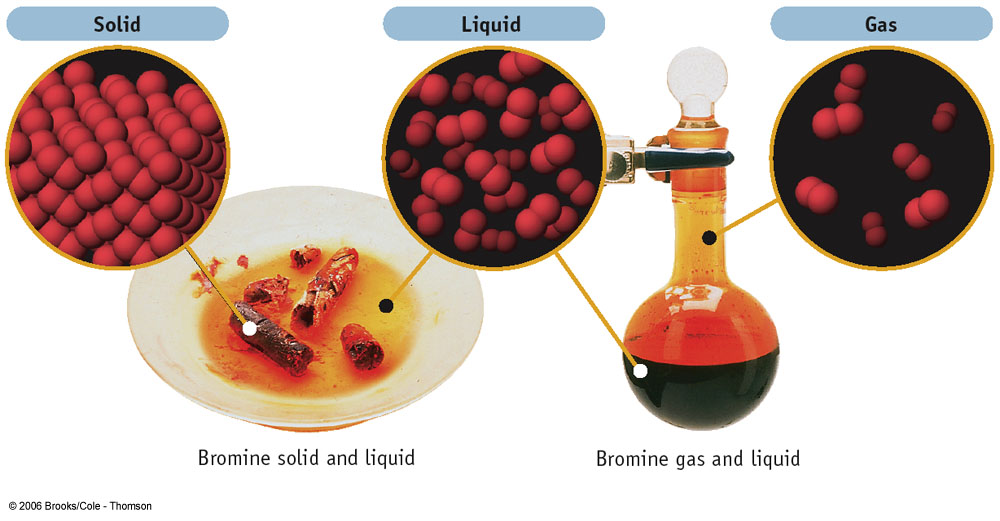 Chapter 1
7
Classification of Matter
Matter
Substances
Mixtures
Homogeneous
(Solutions)
Elements		Compounds
Heterogeneous
Memorize
http://owl.thomsonlearning.com
Pure Substances and Mixtures:
Mixture – combination of two or more substances in which each substance retains its own chemical identity.
Homogeneous mixture – composition of this mixture is consistent throughout.
Solution (Air, gasoline)
Heterogeneous mixture – composition of this mixture varies throughout the mixture.
Chapter 1
9
Separation of Mixtures
Mixtures can be separated by physical means.
Filtration.
Chromatography.
Distillation.
Chapter 1
10
Pure Substances and Mixtures
It is also possible for a homogeneous substance to be composed of a single substance – pure substance.
Element – A substance that can not be separated into simpler substances by chemical means.
Compound - A substance composed of two or more elements chemically combined in fixed ratios by mass.
Water - H2O     		          Carbon dioxide - CO2
Sodium Chloride – NaCl  	Iron(II) sulfide - FeS
Atom – the smallest unit of an element that retains a substances chemical activity.
Chapter 1
11
Classification of Analytical Methods
Analytical Chemistry deals with methods for determining the chemical composition of samples.
Qualitative analysis  establishes  the chemical identity of the species in the sample or reveals the identity of the elements and compounds in a sample.
Quantitative analysis  determine the relative amounts of these species , or analytes  Or indicates the amount of each substance in a sample.
Analytes  are the components  of a sample to be determined.
Analytical Methods
Classical Methods: Wet chemical methods such as precipitation, extraction, distillation, boiling or melting points, gravimetric and titrimetric measurements.

Instrumental Methods: Analytical measurements (conductivity, electrode potential, light absorption or emission, mass-to-charge ratio, fluorescence etc.) are made using instrumentation.
Types of Instrumental Methods
1. Spectroscopic methods:
Atomic spectroscopy
Molecular spectroscopy

2. Chromatographic methods (separations):

3. Electrochemistry:
The chemical Composition of Solutions
Strong and Week electrolyte:
Most of the compounds with which we shall be concerned are electrolytes, that is in aqueous solution they dissociate to a great or lesser extent into ions.
Strong electrolyte: are completely or nearly completely dissociated. 
Week electrolyte: are only partially ionized.
It is important to know whether the solute acts as a strong or week electrolyte. The following table illustrates what is mentioned above:
Table of Classification of electrolytes: 
Strong electrolyte                    Week electrolyte
HNO3, HClO4, H2SO4.                                            H2CO3, H3PO4, H2SO4, H3BO3.
Alkaly and Alkaline earth hydroxides                   Most of the Organic acids.
 as well as some of the heavy metal 
hydroxides NaOH, Ca(OH)2, Cd(OH)2.

Most Salts.                                                             Ammonia and most Organic Bases.
                                                                                Hydroxides, Cynides, and ThioCynides                              
                                                                                        of Hg, Zn, Cd
Example/ H2SO4 is completely dissociated is classified as strong electrolyte. However it should be noted that the (HSO4)- ions is week electrolyte, being only partially dissociated.


                         H       Ӧ:   ℮    H+
           H
                          H3O+
Acids & Bases
Acids &Bases: were named according to their properties in aqueous solutions.

Acids: Causes litmus paper to turn red, give sharp taste to water, and react with base to form salt.

Base: turn litmus paper to blue, produce a salt with an acid, and impart a bitter taste and slippery feel to water.
Definitions of Acids & Bases
Arrhenius: Acids were defined as a hydrogen containing substances that dissociate into H+ and anions where dissociate in H2O:
             HCl                   H+  +  CL-
Bases were defined as compounds containing hydroxyl groups (OH-) that give OH- ions and cations upon the same treatment.
NaOH                   Na+  +  OH-
Ba(OH)2                  Ba+  +  2OH-
Bronshted &Lowry (1923):
Acids are any substances capable of donating a proton; a base is any substances that can accept a proton. The relation can be represented as:
            Acid                     Base + Proton
                                           Conjugate base
When an acid losses a proton, the entity that remains clearly becomes a potential proton acceptor and thus a base, its called the conjugate base of the parent acid.
It is important to recognize that a substance can exhibit acidic behavior only in the presence of proton acceptor, similarly, basic behavior requires the presence of a proton donar. 
The neutralization in Bronsheted & Lowry theory can be write as follows:
    Acid1   + Base2                Acid2   + Base1 
 this process will be spontaneous the direction that favors production of the weaker conjugate acid & base.
Examples:      Base
HCl  + H2O                           H3O+  + Cl-
CH3COOH  + H2O                H3O+ + CH3COO-
AL(H2O)6  +++  + H2O            H3O+ +   Al(H2O)5OH ++
H2PO4 - + H2O                      H3O+ +  HPO4 --
NH4+ +H2O                            H3O+   + NH3
H2O + ˸NH3                           NH4 ++ OH-      
          acid
Above equations illustrates that acids and bases can be anionic, cationic or electrically neutral in character. 
In the first five examples, water acts as proton acceptor (Base) and proton donar (Acid). Solvent that posses dual capacity are called Amphiprotic.
The extent to which an acid or base react with a given solvent varies greatly.
Example: The reaction between HCl and H2O is essentially complete, thus, this substance is classified as strong acid in H2O.
Example: Acetic acid (CH3COOH)and Ammonium ion (NH4 +) react to produce H2O and salt.
The relations are mentioned previously.
Example:
{HCl, HClO4, and HBr} in H2O are strong acids.
HClO4 in CH3COOH is strong acid.
{HCl and HBr} in CH3COOH are weak acids.
CH3COOH + HClO4             CH3COOH2+ + ClO4-
 acid1                                   base2                                                                              acid2                                  base1
Another important consequence of Bronshted theory is that the most effective proton donar (strong acid) give rise to poorest proton acceptor (weakest conjugate base).
Example: Referring a gain to the reaction of: 
{HCl, CH3COOH and NH4+} with H2O
The order of decrease in basicity of conjugated base. 
  ˸NH3        ˃              CH3COO-   ˃           Cl-
     Strongest                                                                        weakest
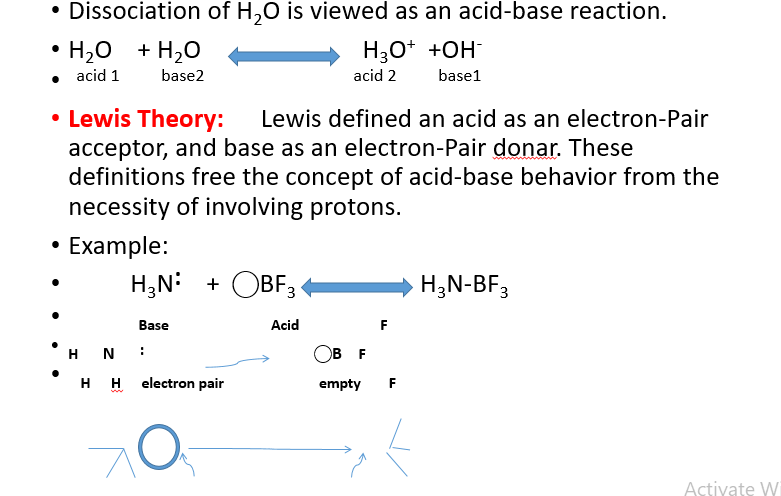